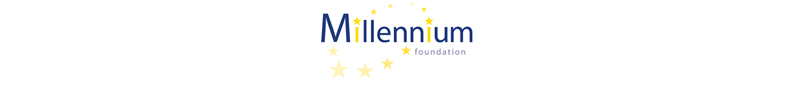 Дневен център за възрастни хора с увреждания- 
с. Вонеща вода
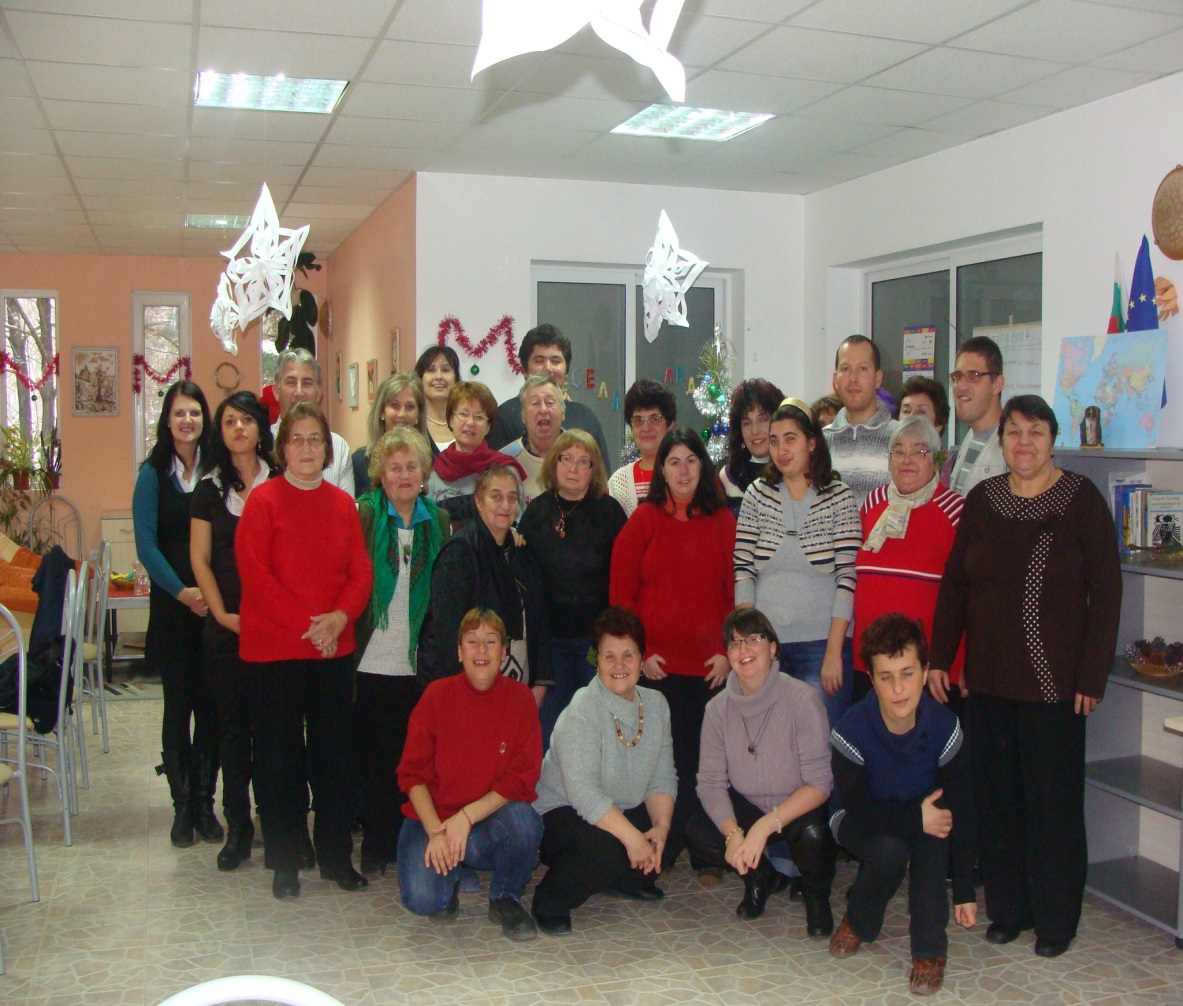 29 април 2014
Велико Търново
Фондация „Милениум“
неправителствена организация, регистрирана в обществена полза през 2000 г. 

доставчик е на социални услуги от 2008 г.-Дневен център за възрастни хора с увреждания създаден по програма ФАР
Мисия: 

да разширим възможностите на хората с увреждания, като една от основните рискови групи, да водят самостоятелен начин на живот.
Дневен център за възрастни хора с увреждания-с. Вонеща вода
Делегирана дейност към Община Велико Търново от  м.Септември 2010 година с капацитет 25 места

Потребители: 25 възрастни с увреждания от  гр.В.Търново, гр.Дебелец, гр.Килифарево и с.Вонеща вода.

Персонал: 8 лица: Директор, Специалист социални дейности,Мед.сестра, Рехабилитатор, Трудотерапевт,Домакин, Работник кухня и Хигиенист
Дневен център за възрастни хора с увреждания - услуги
здравни грижи и лечебна физкултура
образователни услуги, информация и социална рехабилитация
трудотерапия
психологическо консултиране
организация на свободното време и лични контакти
храна и организиран транспорт от В.Търново до Дневния център с.Вонеща вода и обратно
иновативна социална услуга СП „Ателие за пачуърк”
предоставяне на социална рехабилитация, здравни грижи и психологическа помощ в домашни условия на живущите в с.Вонеща вода
Здравни грижи и лечебна физкултура
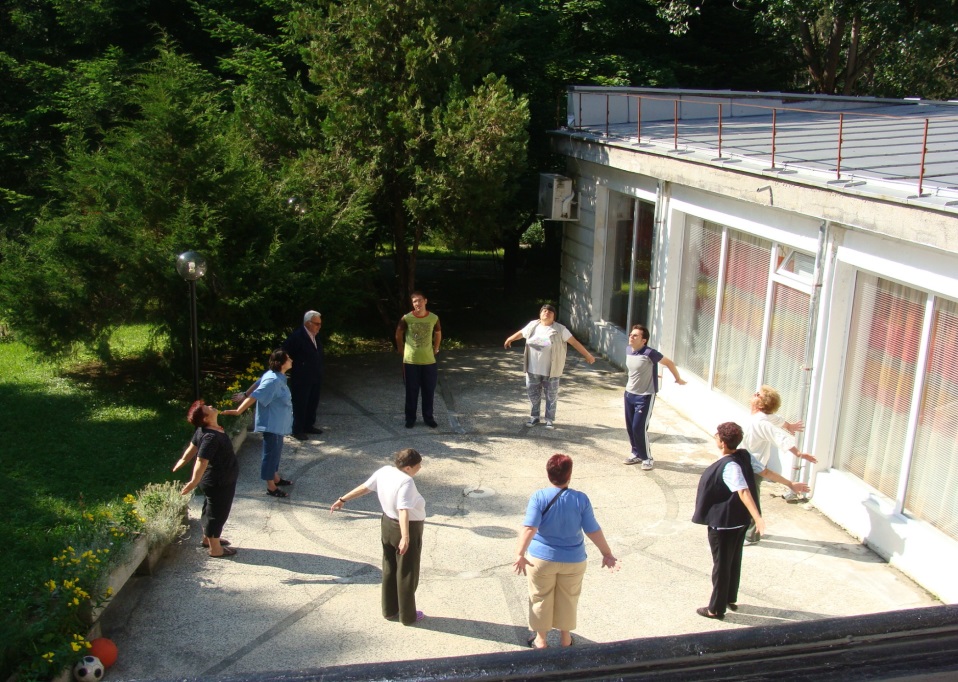 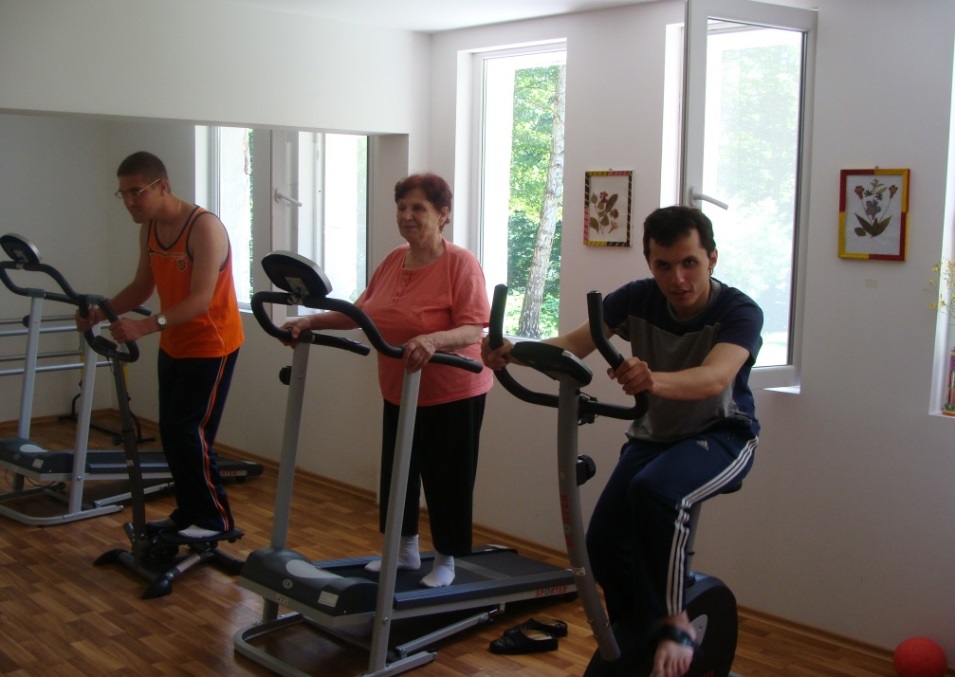 Образователни услуги, информация и социална рехабилитация
Трудотерапия
Организация на свободното време и лични контакти
Ателие за пачуърк
Визия

Иновативен елемент - социална услуга към Дневния център- социално предприятие , създадено с финансовата подкрепа на ОП ,,Развитие на човешките ресурси’’, съфинансирана от Европейския съюз чрез Европейския социален фонд.
Ателие за пачуърк- дейности при създаването му
разширяване на социалната услуга, предоставяна от страна на Фондация „Милениум”, чрез създаване на функциониращо социално предприятие, наречено «Ателие за пачуърк»;
Проведени мотивационни курсове;
курсове за обучение за придобиване на професионална квалификация специалност „Шивач”;
закупено  специализирано шивашко оборудване, с цел адаптирането и оборудването на работни места за лицата с увреждания;
защитена заетост под формата на трудова терапия за  лица в неравностойно положение – лица с трайни физически увреждания в «Ателие за пачуърк».
Защитена заетост под формата на трудова терапия
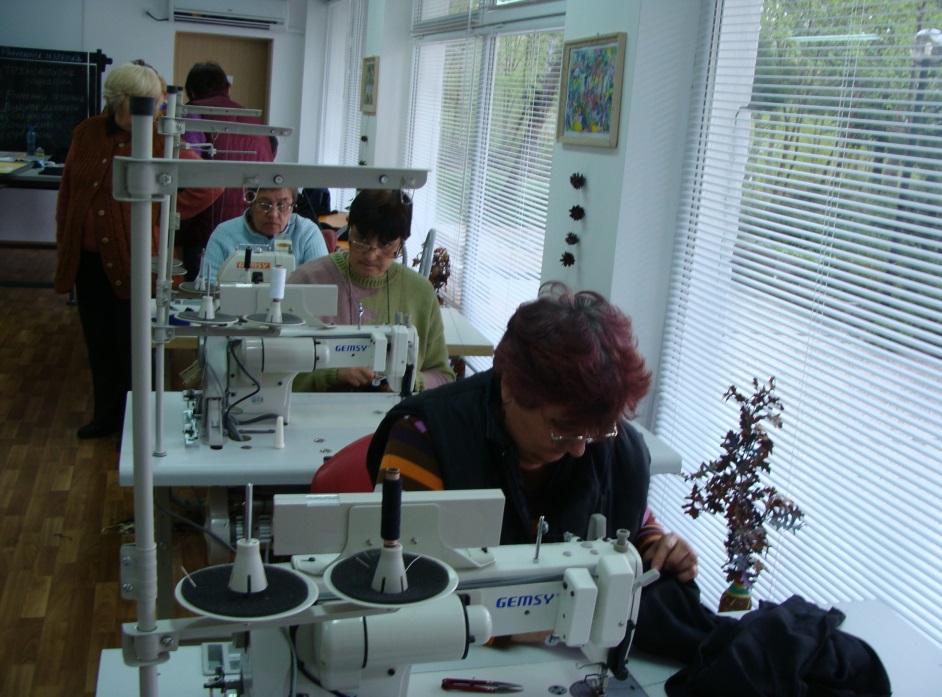 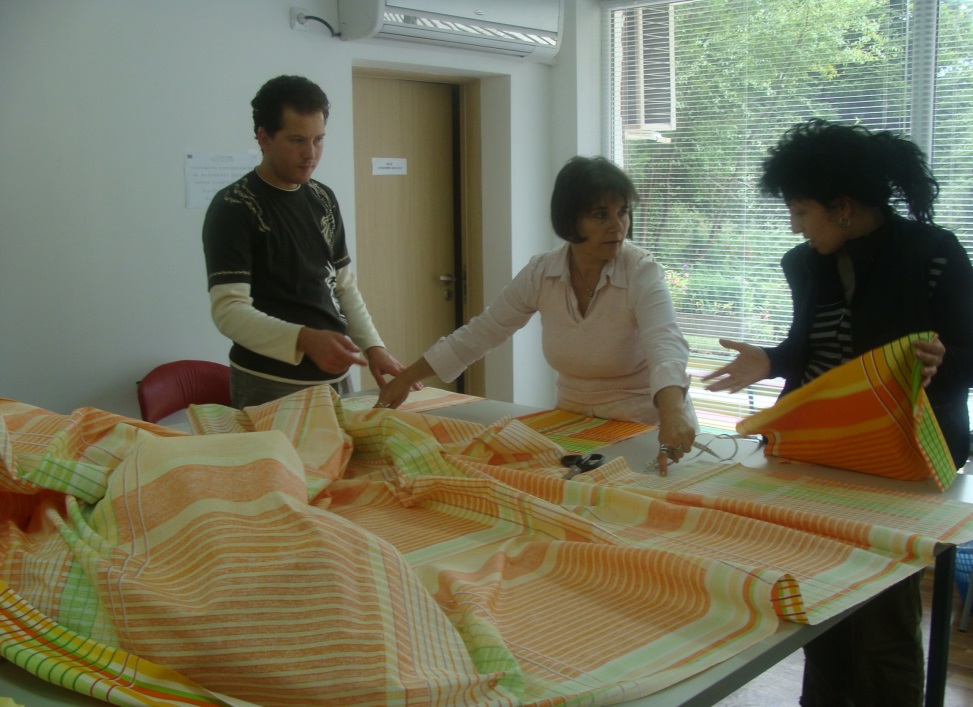 Продукти  на социалното предприятие
Изработка на текстилни изделия - тематични сувенири  от плат / коледни, великденски, пролетни и др./; покривки за маса; спално бельо – чаршафи комплект, шалтета; чанти, торбички; калъфи от плат за книги, лаптопи; детски килимчета за игра, детски играчки; възглавници,  и др.
Продукти  на социалното предприятие
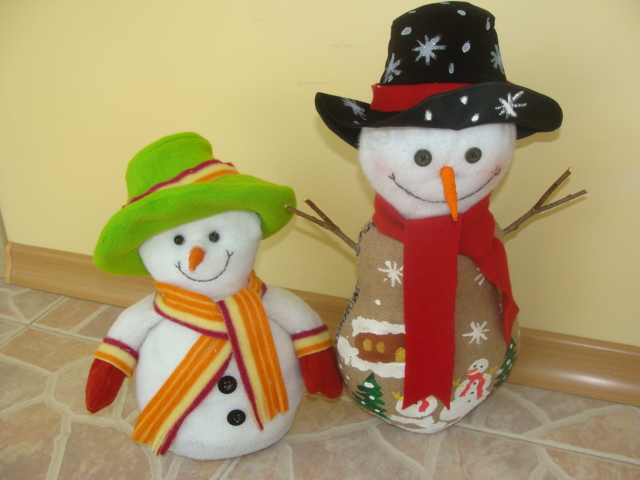 Продукти на социалното предприятие
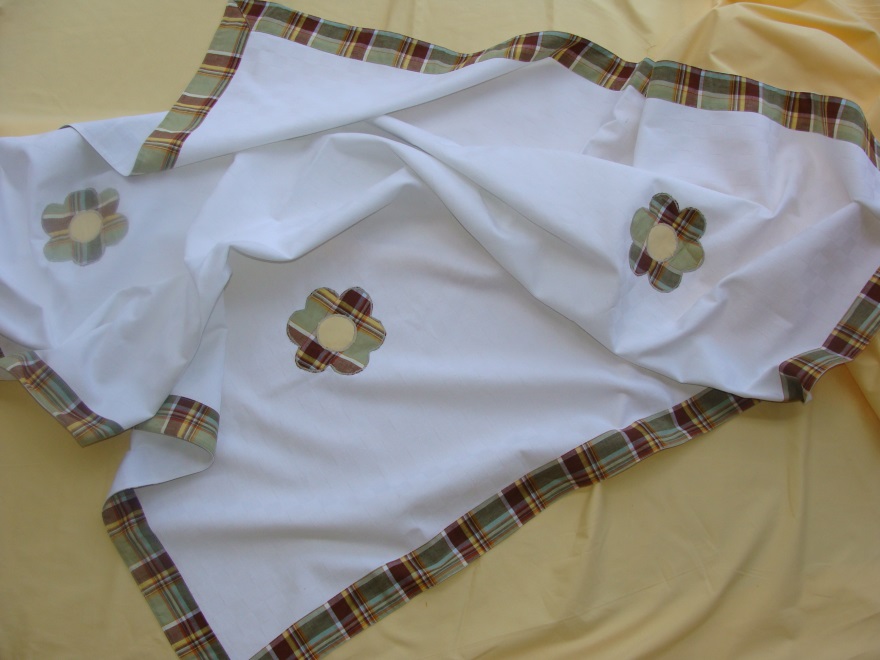 Продукти на социалното предприятие
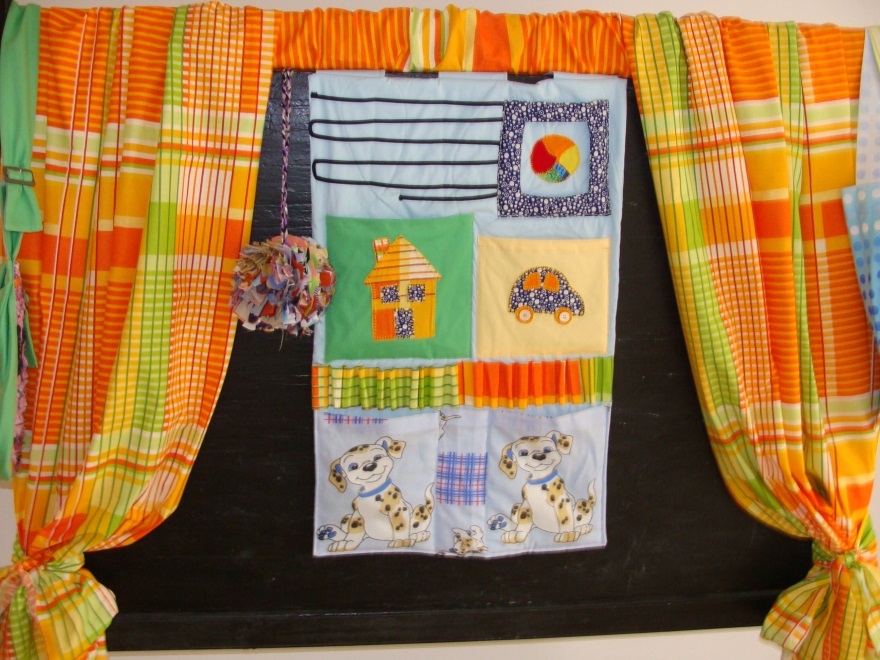 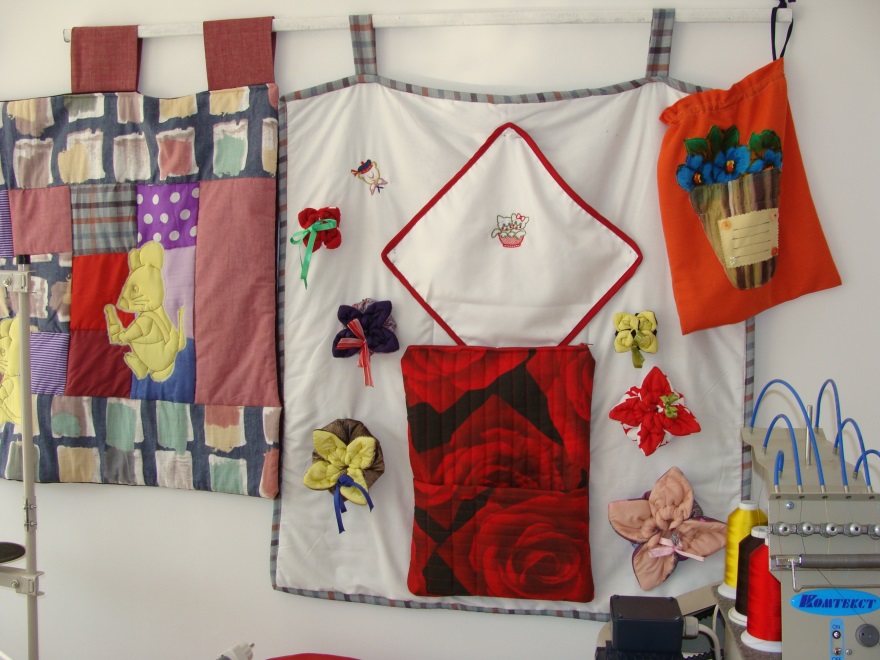 Продукти на социалното предприятие
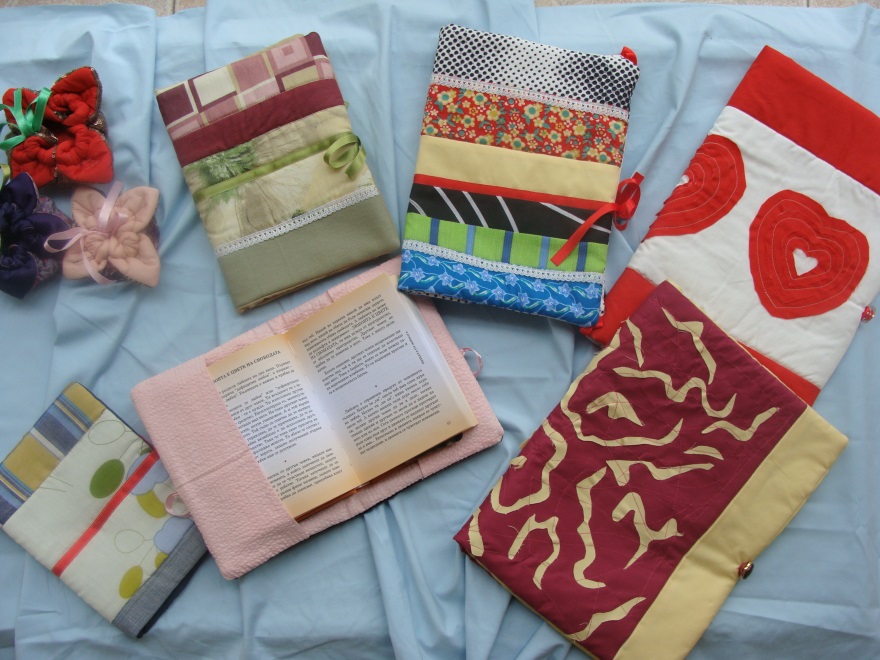 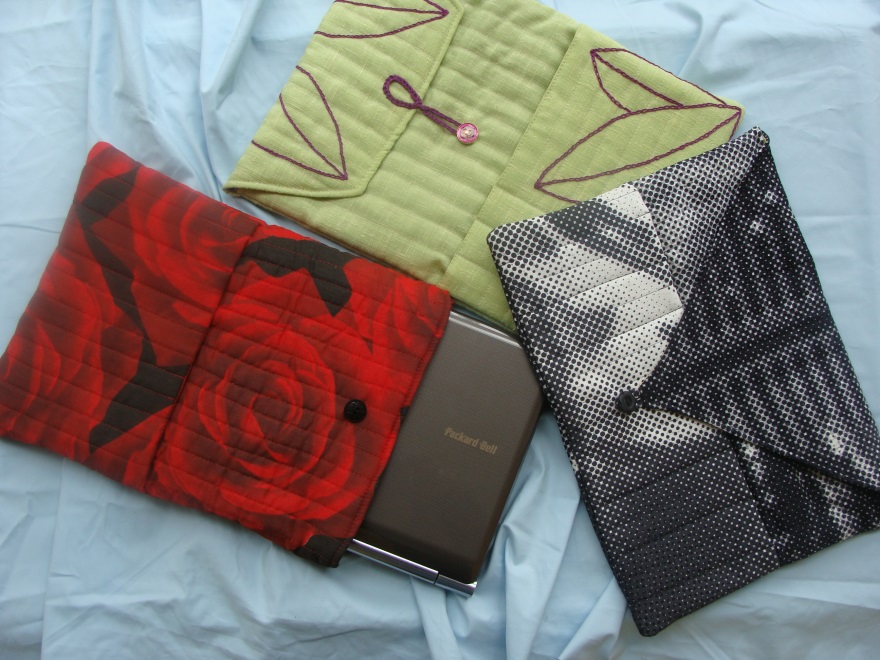